المملكة العربية السعودية وزارة التعليم العالي الا. مانة العامة لمجلس التعليم العالي
٤ةس
الدواسة واهخغبرات
سرهدة ١سسة
المعدلة بقرار مجلس التعليم العالي رقم ١٤٢٣/٢٧/١٣ المتخذ في الجلسة السابعة والعشرين ؛ لم١بدس التعليم المعقودة بتاريخ ٢/ ١٤٢٣/١١د.
و
المتوج بموافقة خادم الحرمين الشريفين رئيس مجلس الوزراء رثيس مجلس التعليم العالي بالتوجيه البرقي الكريم رقم ثم١/ ب/ ٤٥٨٨٨ وتاريخ ١٤٢٣/١١/٢٣د.
الح٠لدحه الناسه
جمادى الاولى ٢٤ا١د - يولبة٣..٢م.
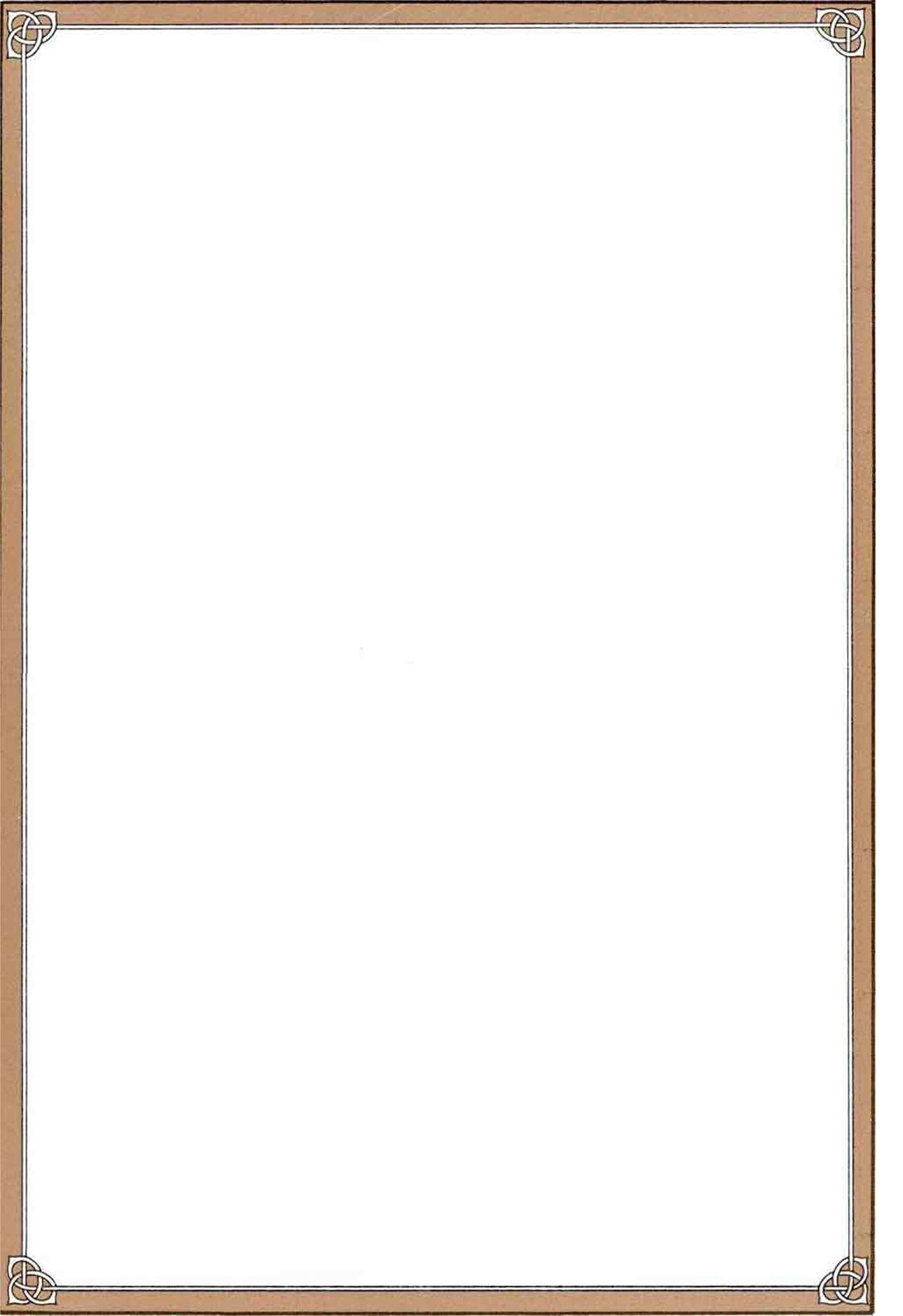 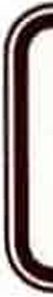 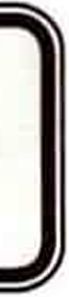 نص ترارمجد٠س التعي٩ا العالي رقيم(١٤٢٣/٢٧/١٣)
القراررقم (١٤٢٣/٢٧/١٣د)في ١٤٢٣/١١/٢د إن مجلس التعليم العالي.
بنا؛ على أ حكنا م الفقرة (السادسة) من المادة (الخامسة عشرة) من نظام مجلس التعليم العالي والجامعات التي تقضي بان من اختصاصات مجلس التعليم العالي إصداز اللواثح المشتركة للجامعات.
وحيث إن لاثحة الدراسة والاختبارات للمرحلة الجامعية من اللوائح المشنركة وسف يؤدي إقرارها إلى توحيد وتنظيم آعمال الدراسة والاختبارات في الجامعات، وإيجاد تنسيق أفضل بين الجامعات في هذا المجال.
وبعد الاطلاع على مد كرة الأمانة العامة لمجلس التعليم العالي حول الموضوع، وعلى نسخة من التعديلات المقنرحة على اللائحة الموحدة للدراسة والاختبارات للمرحلة الجامعية وفقا للصيغة المعروضة على المجلس ... قرر المجلس ما يأتي:
(الموافقة على التعديلات المضرحة على لاثحة الدراسة
والاختبازات للمرحلة الجامعية وفق الصيغة المرفقة بالقرار).
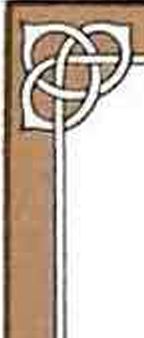 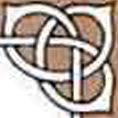 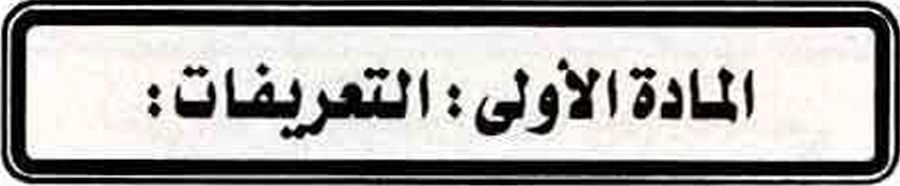 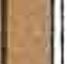 السنة الدراسية
فصلان رئيسيان وفصل صيغي إن وجد .
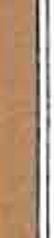 الفصل الدراسي:
؛؛ م
مدة زمنية لا تقل عن خمسة عشر اسبوعا تدرس على مداها المقررات الدراسية، ولا تدخل من ضمنها فترتا
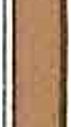 التسجيل والاختبارات النهاثية٠
الغصل الصيفي:
مدة زمنية لا تزيد على ثمانية أسابيع ولا تدخل من ضمنها فترتا التسجيل والاختبارات النهائية، وتضاعف خلالها المدة المخصصة لكل مقرر.
المستوى الدراسي:
هو الدال على المرحلة الدراسية، وفقأ للخطط الدراسية المعتمدنل )٠
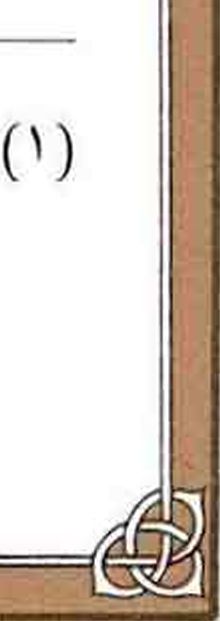 عدلت الفقرة بموجب قرار مجلس التعليم العالي رقم (٢٣/ه٤٢٨/٤ ١) المتخذ في الجلسة (الخامسة والأربعين) المعقودة بتاريخ ٨ ١ ا ١ /٢٨ ٤ ١ ف المتوح بالموافقة السامية رقم (٠٣٠ ٣/م ب) وتاريخ ١٤٢٨/٣/٢٣د.
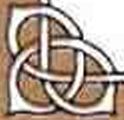 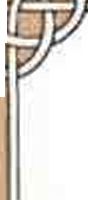 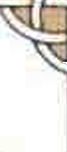 الخطة الدراسية؛
هي مجموعة المقررات الدراسية الإجبارية، والإختيارية،
والحرة، والتي تشكل من مجموع وحداتها متطلبات التخرج التي يجب على الطالب اجتيازها بنجاح للحصول على الدرجة العلمية في التخصص المحدد( ٠)٠
المقرر الدراسي ؛
مادة دراسية ضمن الخطه الدراسية المعتمدة في كل تخصص (برنامج) ويكون لكل مقرر رقم، ورمز، واسم، ووصف مغصل لمفرداته يميزه من حيث المحتوى، والمستوى عما سواه من مقررات، وملف خاص يحتفمظ به القسم لغرض المتابعة، والتقييم، والتطوير، ويجوز أن يكون لبعض المقررات متطلب، أو
متطلبات سابقة، أو متزامنة معه ٠
(١) أضيفت الفقرة بموجب قرار مجلس التعليم العالي رقم (٢٣/ه٤٣٨/٤ ١) المتخذ في الجلسة (الخامسة والأربعين) المعقودة بتاريخ ١٤٢٨/١/١٨هد المتوج بالموافقة السامية رقم (٠٣٠ ٣/م ب) وتاريخ ١٤٢٨/٣/٢٣ئ
(٢) عدلت الفقرة بموحب فراو مجلس التعليم العالي وفم(٢٣/ه٤٢٨/٤ ١) المتخذ في الجلسة (الخامسة والأربعين) المعقودة بتاريخ ٨ ١ ا ٢٨/١ ٤ ١ل المتوج بالموافقة السامية رقم ( ٠ ٣ ٠ ٣/م ب) وتاريخ ١٤٢٨/٣/٢٣د.
ا لوحدة الدراسية ة
المحاضرة النظرية الأسبوعية التي لا تقل مدتها عن خمسين دقيقة، أو الدرمس ا لسريرى الذى لا تقل مدته عن خمسين دقيقة، أو الدرس العملي أو الميداني الذي لا تقل مدته
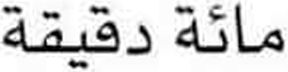 الإننارالأكاديمي:    أ
الإشعار الذي يوجه للطالب بسبب انخفاض معدله التراكمي عن الحد الأدنى الموضح في هذه اللائحة.
درجة الاعمال الفصلية؛
الدرجة الممنوحة للأعمال التي تبين تحصيل الطالب خلال فصل دراسي من اختبارات، وبحوث، وآنشطة تعليمية تتصل بالمقرر الدراسي. الاختبار النهائي؛
اختبار فى المقرر يعقد مرة واحدة فى نهاية الغصل الدراسي.
درجةالاختبار١لذهائي:
الدرجة التي يحصل عليها الطالب في كل مقرر في الإختبار النهائي للقصل الدراسي. الدرجة النهائية ؛
مجموع درجات الأعمال الفصلية مضافأ إليها درجة
الاختبار النهاثي لكل مقرر، وتحسب الدرجة من ماثة.
التقدير؛
وصف للنسبة المثوية أو الرمز الأبجدي للدرجة النهاثية التي حصل عليها الطالب في أي مقرر.
تقدير غير مكتمل؛
تقدير يرصد مؤقتأ لكل مقرر يتعذر على الطالب استكمال متطلعاته في الموعد المحدد، ويرمز له في السجل الأكاديمي بالعرف(ل) أو(ح1).
تقد ير مستمر :
تقدير يرصد مؤقتأ لكل مقرر تقتضي طبيعة دراسته آكثر من فصل دراسي لاستكماله، ويرمز له بالر٠مز (م) أو (ح٠) ٠ المعدل الفصلي ؛
حاصل قسمة مجموع النقاهل التي حصل عليها الطالب على مجموع الوحدات المقررة لجميع المقررات التي درسها في آي فصل دراسى، وتحسب النقاهل بضرب الوحدة المقررة فى وزن التقدير الذي حصل عليه في كل مقرر درسه الطالب، انظر الملحق (ب). المعدل التراكمي :
حاصل قسمة مجموع النقاهل التي حصل عليها الطالب في جميع المقررات التي درسها منن التحاقه بالجامعة على مجموع
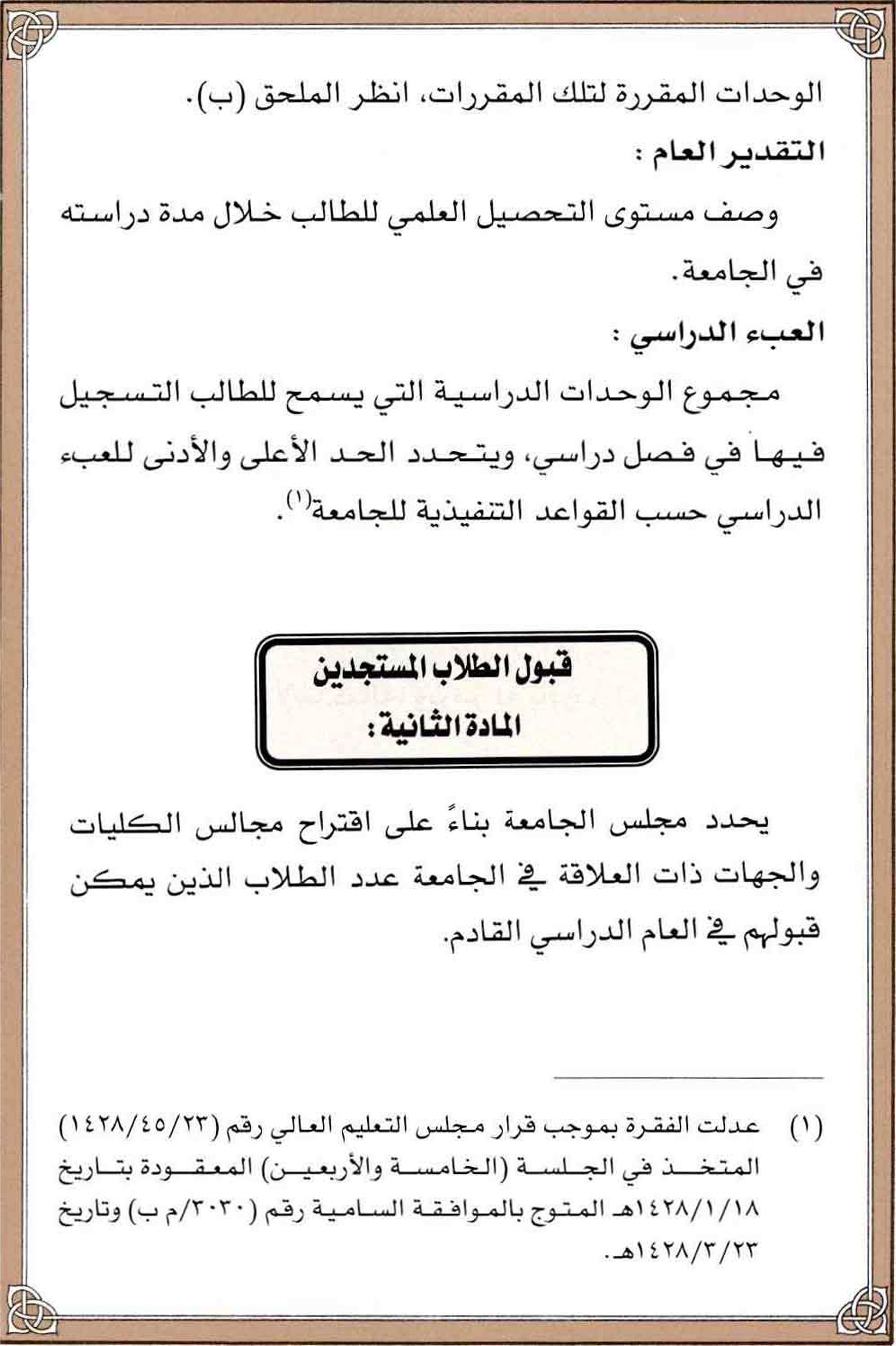 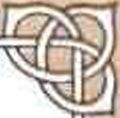 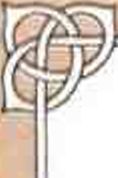 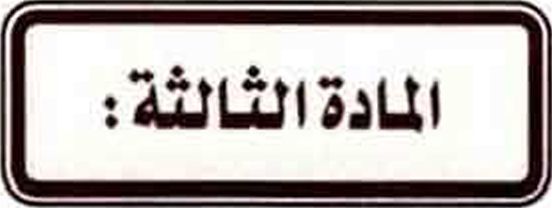 يشترط لقبول الطالب المستجد في الجامعة الاتي:
(ا)
أن يفون حا صالا على شهادة الثانوية العامة أو ما يعادلها من داخل المملكة أو من خارجها.
(ب) ألا يكون قد مضى على حصوله على الثانوية العامة أو ما يعادلها مدة تزيد على خمس سنوات، ويجوز لمجلس الجامعة الاستثناء من هذ ا ا لشرط إدا توافرت أسباب
مصعه.
(ج) أن يكون حسن السورة والسلوك. (د) أن يجتاز بنجاح أي اختباز أو مقابلة شخصية يراها مجلس الجامعة.
(ه) أن يخون لائقأ هلبا.
(ر) أن يحصل على موافقة من مرجعه بالدراسة إذا كان يعمل في أي جهة حكومية أو خاصة.
(ز) أن يستوفي أي شروط أخرى يحددها مجلس الجامعة وتعلن وقت التقديم .
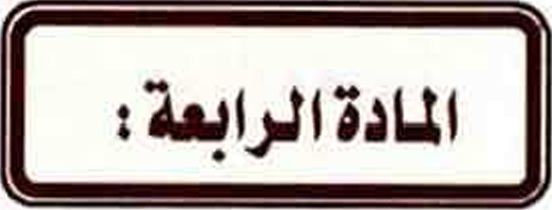 تكون المفاضلة بين المتقدمين ممن تنطبق عليهم جميع الشروط وفقا لدرجاتهم في اختبار الشهادة الثانوية العامة والمقابلة الشخصية واختبازات القبول إن وجدت.
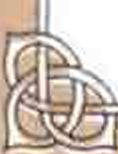 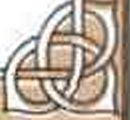 ■;؛ ءس٠
نظام الدراسة(.)
الهادة الخامسة ذ نظام اكر١سة
(آ) يتدرج الطالب في الدراسة وفقا للقوا عد التنفيذية ا لتى يقرها مجلس الجامعة.
(ب) تصمم الخطط الدراسية بما يعادل ثمانية فصول دراسية على الاقل للمرحلة الجامعية.
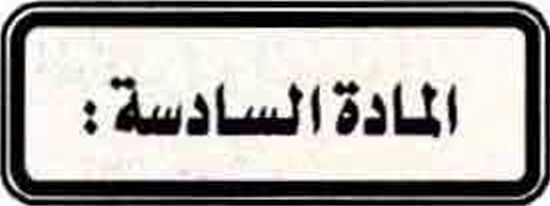 يجوز أن تكون الدراسة في بعخى الكليات على أساس السنة الدراسية الكاملة وفقأ للقوا عد والإجراءات التي يقرها مجلس
ب السنة الدراسية بمستوين ٠
الجامعة، و
الهادة السابعة٤ذظاماسيات؟
نظام دراسي يقسم فيه العام الدراسي إلى فصلين رئيسين، ويجوز أن يكون هناك فصل دراسي صيغي، على أن ب مدته بنحعف مدة الغصل الرئيس، وتوزع متطلبات
(٠) عدلت هذه المادة بموجب قرار مجلس التعليم العالي رقم (٢٣/ه٤٢٨/٤ ١ ) وتاريخ ٤٢٨/١/١٨ او المتوج بالموافقة السامية رقم ( ٠ ٠٣ ٣/م ب) وتاريخ ٤٢٨/٣/٢٣ ١د.
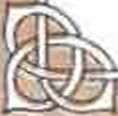 التحرج لنيل الدرجة العنمية إلى مستويات وثقا للخطة الدراسية التي يقرها مجلس الجامعة .
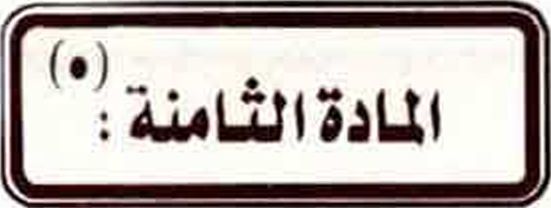 يضع مجلس الجامعة قواعد التسجيل. والحذف‘ والإضافة للمقررات ضمن مستويات ا لخحله الدراسية المعتمدة بما يضمن تسجيل الطلاب للحد الأدنى من العبء الدراسي.
(٠) عدلت هند المادة بموجب قرار مجلس التعليم العالي رقم
(٢٣/ه١٤٢٨/٤) وتاريخ ١٤٢٨/١/١٨دالمتوجبالموافقة السامية
وقم(.٣. ٣/ م ب) وتاريخ ٤٢٨/٣/٢٣ ١ه .
ا
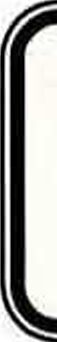 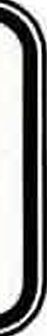 ا٤واةبةوالاءتذارءن الدراسة
الادسمة:
على الطالب المنتظم حضور المحاضرات والدروس العملية ويحرم من دخول الاختبار النهائي فيها إذا قلت نسبة حضوره عن النسبة التي يحددها مجلس الجامعة، على ألا تقل عن (ه٧/) من المحاضرات والدروس العملية المحددة لكل مقرر خلال الفصل الدراسي، ويعد الطالب الذي حرم من دخول الاختبار بسبب الغياب راسبأ في المقرر، ويرصد له تقدير محروم (ح)
أو(ا.
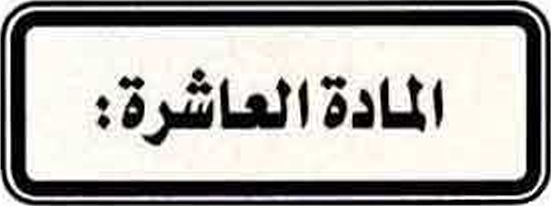 يجوز لمجلس الكلية أو من يغوضه -استثناء- رفع الحرمان والسماح للطالب بدخول الاختبار، شريطة أن يقدم الطالب
عذرا يقبله المجلس، ويحدد مجلس الجامعة نسبة الحضور على ألا تقل عن (٠ه/) من ا لمجاضرات والدروس العملية المحددة للمقرر.
ا
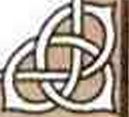 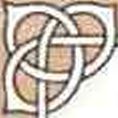 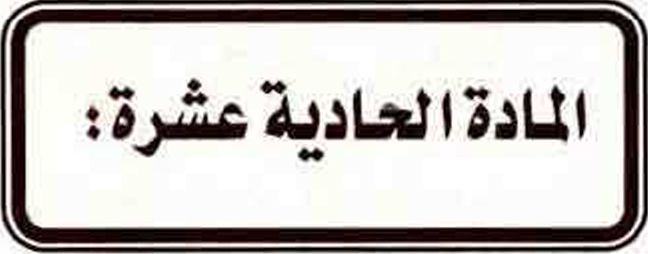 الطالب الذي يتغيب عن الاختبار النهائي تحكون درجته صفرا في ذلك الاختبار، ويحسب تقديره في ذلك المقرر على أساس درجات الأعمال الفصلية التي حصل عليها.
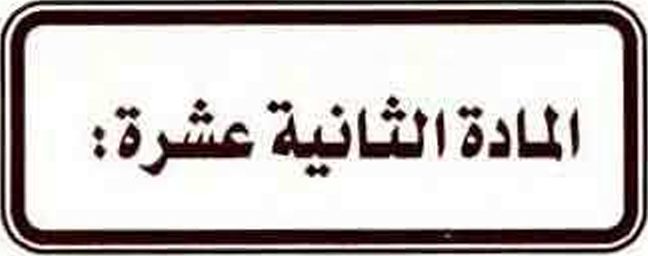 إدا دم يتمخن الطالب من حضور الاختبار النهائي في أي من مواد الغصل لعذر قهري جاز لمجلس الملية، في حالات الضرورة القصوى، قبول عذره والسماح بإعطائه اختبازا' بديلا خلال مدة لا تتجاوز نهاية الغصل الدراسي التالي ويعطى التقدير الذي يحصل عليه بعد أدائه الاختباز البديل.
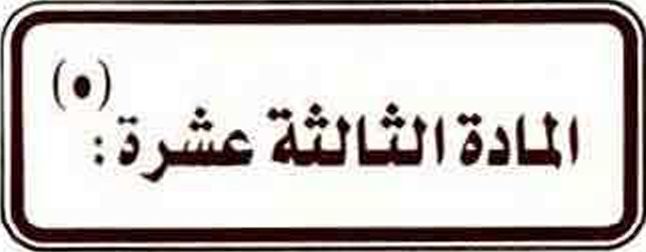 (أ) يجوز للطالب الاعتذار عن الاستمرار في دراسة فحعل دراسي دون أن يعد راسبأ، إذا تنندم بعذر مقبول لدى
( ٠ ) عدلت هذه المادة بموجب قرار مجلس التعليم العالي رقم
(١٤٢٨/٤٥/٢٣) وتاريخ ٤٢٨/١/١٨ ١ لد٠ المتوج بالموافقة السامية رقم
(٣٠٣٠/م ب) وتاريخ ٤٢٨/٣/٢٣ ١ف.
ا.
نيلأ١٠
الجهة النى يحددها مجلس الجامعة، وذلك خلال فترة زمنية تحددها القواعد التنفيذية الش يقرها مجلس الجامعة، ويرصد للطالب تقدير (ع) أو (١٧) ويحتسب هذا الغصل من المدة اللازمة لإنهاء متطلبات التخرج.
(ب) يجوز الانسحاب بعذر من مقرر آو أكثر في الغصل الدراسى وفق القواعد التنفيذية الش يقرها مجلس
الجامعة.
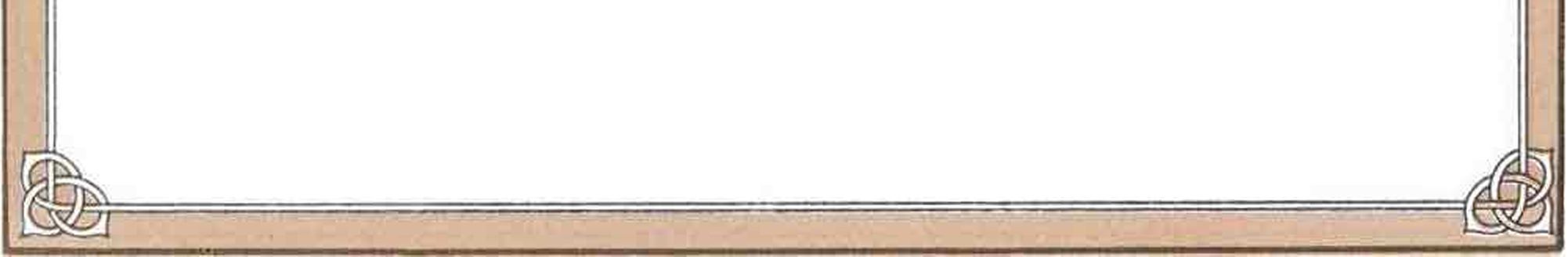 ا
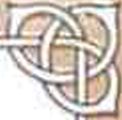 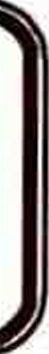 اق٠جيلوالاساعضاكراط
الهادة الرابعة عشرة ذ
يمجوز للطالب التقدم بطلب تأجيل الدراسة لعذر تقبله انجهة التي يحددها مجلس الجامعة على ألأ تتجاوز مدة التأجيل فصلين دراسيين متتاليين أو ثلاثة فصول دراسية عير متتالية حدا أقصى طيلة بقائه في الجامعة ثم يطوى فيدل بعد ذلك، ويجوز نجلس الجامعة في حال الضرورة الاستثناء من ذلك، ولا تحتسب مدة التأجيل ضمن المدة اللازمة لإنهاء متطلبات التخرج.
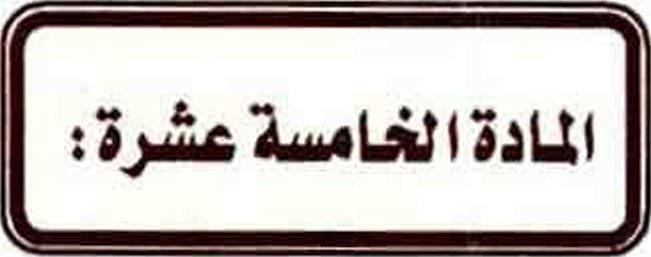 إذا انقطع الطالب المنتظم عن الدراسة مدة فصل دراسي دون طلب التأجيل يطوى فيدل من الجامعة، ولمجلسر الجامعة طي قيد الطالب إذا انقطع عن الدراسة لمدة أقل، وبالنسبة للطالب المنتسب يتم طي قيدد إذا تغيب عن جميع الاختبارات النهائية لذلك ا لفصل دون عذز مقبول.
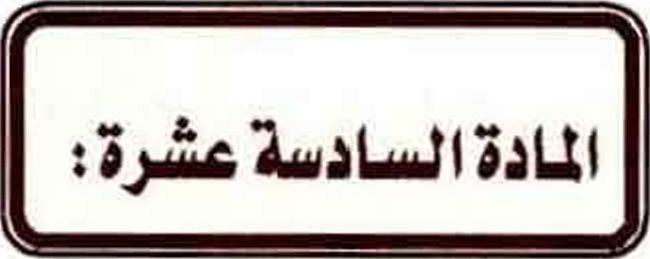 لا يعد الطالب منقطعا عن الدراسة للغصول التي يدرسها
زائرأ في جامعة أخرى.
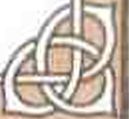 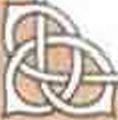 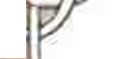 ١١
اءادة٠لقيد الهالة السابعة عشرة؛
0
يمكن للطالب المطوي قيده التقدم طلب إعادة قيده برقمه وسجله قبل الانقطاع وفق الضوابط الاتية: ( أ ) آن يتقدم بطلب إعادة القيدخلدل آربعة فصول دراسيه من تاريخ طي القيد.
(ب) أن يوافق مجلس الكلية المعنية والجهات نات العلاقة على إعادة قيد الطالب.
(ج) إذا مضى على طي قيد الطالب أربعة فصول دراسية فأكثر فبإمكانه التقدم للجامعة طالبأ مستجدأ دون الرجوع إلى سجله الدراسي السابق على آن تنطبق عليه كافة شروط القبول المعلنة في حينه، ولمجلس الجامعة الاستثناء من ذلك وفقأ لضوابحل يصدرها المجلس( ) ٠ (د) لا يجوز إعادة قيد الطالب أكثر من مرة واحدة، ولمجلس الجامعة . في حالة الضرورة - الاستثناء من ذلك٠
(١) عدلت هذه الفقرة بموجب قرار مجلس التعليم العالي رقم
(٣٣/٩/ه٤٣ ١ئ) المتوج بالموافقة السامية رقم ٤٧٦ /أ
وتاريخ ٣/٢٦/ه١٤٢ى.
ا
ئ
۶
لا يجوز إعادة قيد الطالب المحلوي قيده إذا كان منصولا آكاديميأ'').
(د)
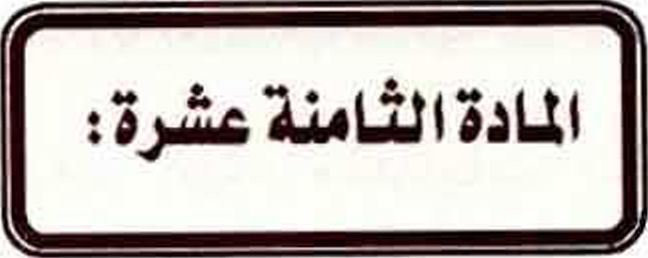 لا يجوز إعادة قيد الطالب الذي فصل من الجامعة لأسباب
تعليمية أو تأديبية، آو الذي فصل من جامعة آ٠ذ.رى لأسباب تأديبية، وإذا اتصح بعد إعادة قيده أنه سبق فصله لمثل هده الأسباب فيعد قيده نلفى من تاريخ إعادة القيد .
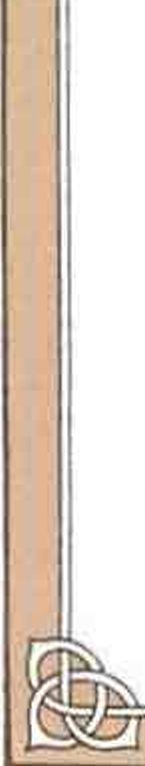 عدلت هذه النقرة بموجب قرار مجلس التعليم العالي رقم (١٤٢٧/٤٣/٩) وتاريخ ٠ ١/ه/١٤٢٧د المتوج بالموافقة السامية رقم(٦٢٠٤/مب) وتاريخ ١٤٢٧/٨/١٨د .
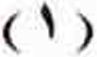 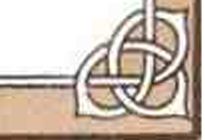 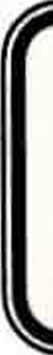 اسرج
الهادةالتاسعةءشرة٤
يتخرج الطالب بعد إنهاء متطلبات التخرج بنجاح حسب الخحلة الدراسية، على ألا يقل معدله التراكمي عن مقبول ولمجلس الكلية بناء على توصية مجلس القسم المختص تحديد مقررات مناسبة يدرسها الطالب لرفع معدله الذرا كمي وذلك في حال نجاحه في المقررات ورسوبه في المعدل.
....
الغصلمنالجا٠عة الهاد ة العشرون ة
-
يفصل الطالب من الجامعة في الحالات الآتية:
(أ) إذا حصل طى ثلاثة إننارات متتالية طى الأكثر لانخفاض معدله التراكمي عن ( * .٢ من ٥، أو ٠ .١ من ٤) ولمجلس الجامعة بناء طى توصية مجلس الدكلية إعطاء فرصة زابعة لمن يمكنه زفع معدله التراكمي بدراسته للمقررات المتاحة.
(ب) إذا لم ينه متطلبات التخرج خلال مدة اقصاها ذهذ المدة المقرزة لتخرجه علاوة طى مدة ا لبرنامير، ونجلس انجامعة إعطاء فرصة استثنائية للطالب لإنهاء متطلبات التخرج بحد أقصى لا يتجاوز ضعف المدة الأصلية المحددة للتخرج.
(ج) يجوز لمجلس الجامعة في الحالات الاستثنائية معالجة أوضاع الطلاب الدين تنطبق عليهم أئام الفقرتين اطابقتين بإعطائهم فرصة استثنائية لا تتجاه ز فصدلب١ت دراسيين طى ا'لأكثر.
....
&
الاحساب لا ؛ الادةالحاديةو١لشروفأ ا    1
يجوز لمجلس الجامعة بناء على اقتراح الكليات الأخذ بمبدأ الدراسة عن طريق الانتساب في بعصر ا سليات والتخصمعات التي تسمد طبيعة الدراسة فيها بذلك، ويضد مجلس الجامعة القواعد والإجراءات المنظمة لذلك وفق الضوابحل الاتية:
()) ألا يقل عدد الوحدات الدراسية المطلوبة لتخرج الطالب المنتسب عن عدد الوحدات الدراسية المطلوبة لتخرج الطالب المنتظم في التخصصات المتاحة للانتساب.
(ب) يعامل الطالب المنتسب من حيث القبول ورصد التقديرات والتحويل والفصل ئعادة القيد وغيرها معاملة الطالب المنتنلم عدا حضور المحاضرات.
(ج) لمجلس الجامعة بناء على اقتراح مجالس اسليات وضع الضوابطد اللازمة لتقييم أداء الطلاب المنتسبين.
(د) يثبت في السجل الأكاديمي ووثيقة التخرج والشهادة ما يفيد بأن دراسة الطالب (بالانتساب).
....
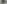 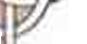 ١
الاختباراذوالتقديرات الها دة ا لثا نية وا لعشرون ذ
ص
يحدد مجلس الكلية التي يتبعها المقرر - بناء على اقتراح مجلس القسم - درجة للاعمال الفصلية لا تقل عن ( ٠ ٠٣/ل) من الدرجة النهائية للمقرر.
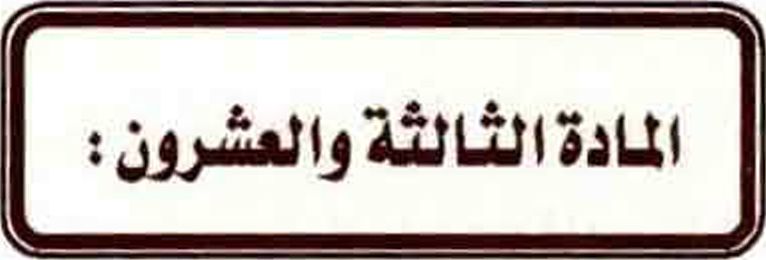 تحتسب درجة الأعمال الفصلية للمقرر بإحدى الطريقتين الاتيتين:
(أ) الاختبارات الشفهية أو العملية أو البحوث أو أنواع النشاط الصفي الأخرى أو منها جميعا أو من بعضها
واختبار تحريري واحد على الأقل.
(ب) اختبارين تحريرين على الاءقل.
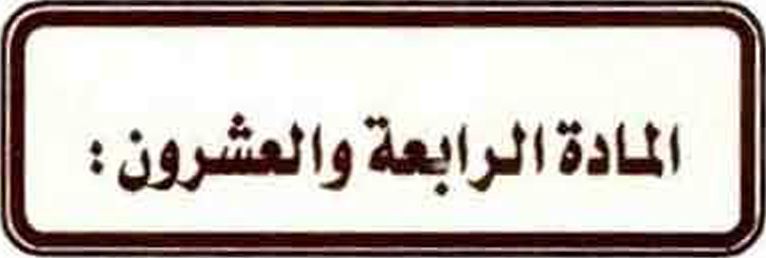 يجوز لمجلس الكلية التي يتبعها المقرر - بناء على توصية مجلس الشم - أن يضمن الاختباز النهائي 4 أي مقرر اختبارات عملية أو شفوية، ويحدد الدرجات التي تخصص لها من درجات الاختبار النهائى.
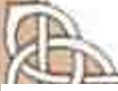 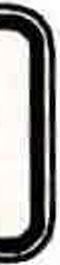 -
يجوز لمجلس القسم الذي يتولى تدريس المقرر بناء على
توصية مدرس المادة السماح للطالب باستخمال متطلبات آي مقرر في الغصل الدراسي التالي نرصد للطالب في سجله الأكاديمي تقدير غير مكتمل (ل) أو (?)!) ولا يحسب صمن المعدل الفصلي أو التراكمي إلا التقدير الذي يحصل عليه الطالب بعد استكمال متطلبات ذلك المقير، وإذا مضى فصل دراسي واحد ولم يثير تقدير غير. مكتمل (ل) أو ( )!) في سجل الطالب لعدم استكماله فيستبدل به تقدير راسب (ه) أو (م) نحسب ضمن المعدل الفصلي والتراكمي.
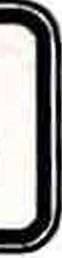 الهادة السادسة والعشرون ة
يجوز استثناء مقررات الندوات والأبحاث والمقيرات نات الصبغة العملية أو الميدانية من أئام المواد (٢٢ ، ٢٣ ، ٢٤) أو بعضها، وذلك بقرار من مجلس الكلية بناء على توصية
مجلس القسم الذي يتولى تدريس ١لمقرر، نحدد مجلس اكلية قياس تحصيل الطالب في هده المقررات.
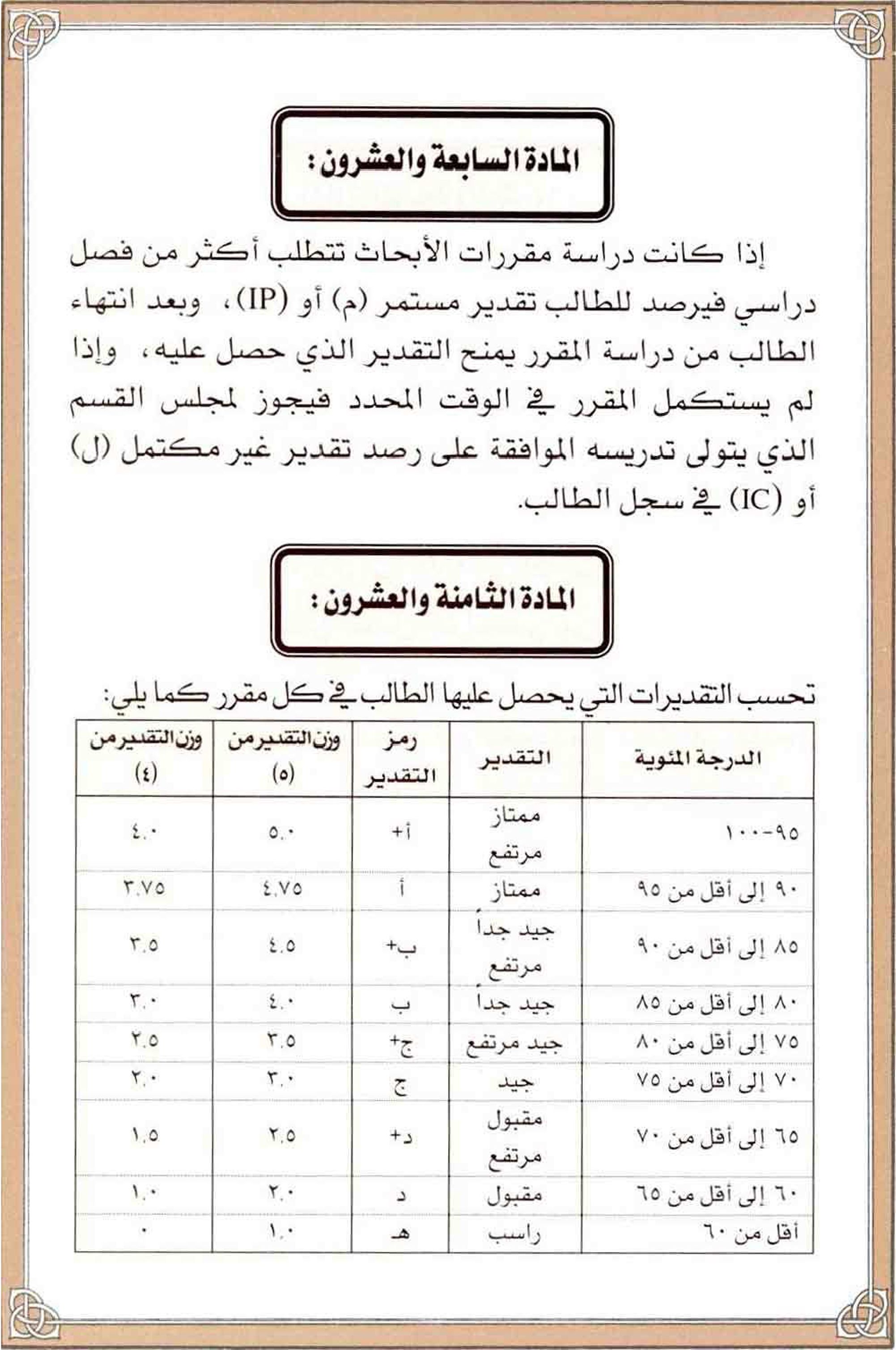 الهادة ٠ ق سعة والعشرو ن ة
يكون التقدير العام للمعدل التراكمي عند تخرج الطالب بناء على معدله التراكمي كالآتي: ١- (ممتاز): إذا كان المعدل التراكمي لا يقل عن ’٤٠٥ من ا٠.هأو٠ه.٣من٤.٠٠.
٢- (جيد جدأ): إذا كان المعدل التراكمي من ه٣.٧ إلى أقل من ٤,٥٠ من ٠ ..٥ أومن ٢.٧٥ إلى أقدمن ٠ه.٣من٠..٤.
٣- (جيد): إذا كان المعدل التراكمي من ه٢.٧ إلى أفل من ه٣.٧من ٠ ... أومن ه١.٧ إلى أقل من ه٢.٧ من ٠ ..٠٤ ٤ - (مقبول): إذا كان المعدل التراكمي من ٠ .٢٠ إلى أقل من ه٢.٧ من٠٠.هأومن٠ ..١ إلى أقلمنه١.٧من٠ ..٤.
ائادنالثلاض:
تمنح مرتبة الشرف الأولى للطالب الحاصل على معدل تراكمي من (ه٤.٧) إلى (٠.٠٠) من (٠ ..٥) أو من (ه٣.٧) إلى (*..٤) من (٠ *٤٠) عند التخرج، وتمنح مرتبة الشرف الثانية للطالب الحاصل على معدل تراكمي من (ه٤.٢) إلى
أقل من (ه٤.٧)من (٠ *.٠) أو من (ه٣.٢) إر أقل من(٣.٧٥) من ( ٠ ٠ .٤ ) عند التخرج.    إ
ويشترط للحصول على مرتبة الشرف الأور أو الظ نية ما يلى: (أ) ألا يعكون الطالب قد رسب 4 أي مقرز درسه 4 الجامعة أو 4 جامعة أخرى.
(ب) أن يكون الطالب قد أكمل متطلبات التخرج 4 مدة أقصاها متوسحد المدة ببن الحد الأدنى والحد الأقصى للبقاء 4 كليته.
(ج) أن يكون الطالب قد درس 4 الجامعة التي سيتخرج منها ما لا يقل عن(٦٠/) من متطلبات التفرج.
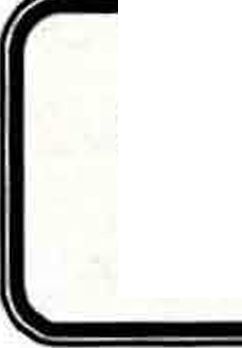 إجراء٠ت'لاختهاراف٠اذي
الادة|ساديةواثلاثونى؛
//
يجوز لمجلس الكلية تكوين لجنة تتعاون مع الأقسام في تنظيم أعمال الاختبار النهائي، وتكون مهامها مراجعة كشوف رصد الدرجات وتسليمها للجنة المختصة خلال مدة لا تزيد عن ثلاثة أيام من تاريخ اختبار أي مض.
المادة الثانية والثلاثون و
يجوز لمجلس الخلية أن يقرر تطبيق السرية في إجراءات الاختبارات النهائية.
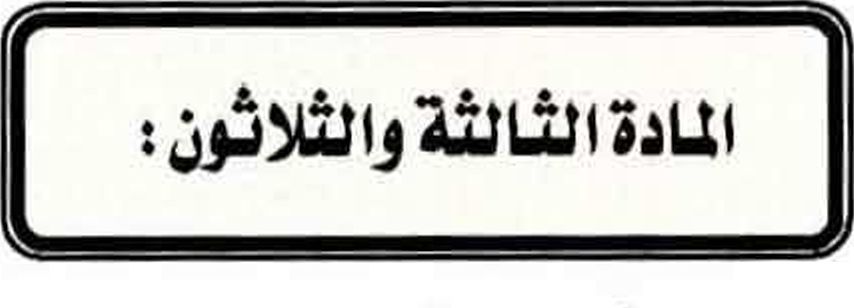 يضع مدرس المقير أسئلة الاختبار، ويجوز عند الاقتضاء بناء على اقتراح رئيس القسم أن يضعها من يختاره مجلس الكلية٠
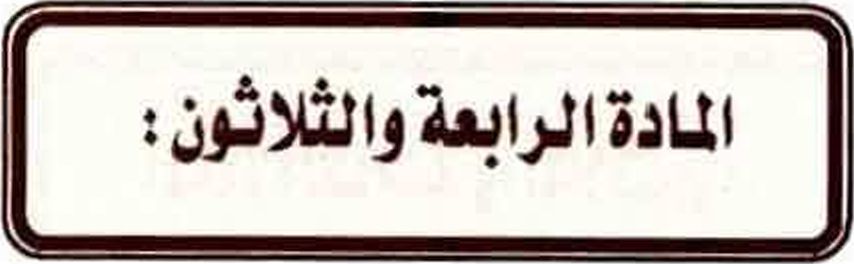 يصحح مدرس المقرر أوراق الاختبار النهائي لمقرره، ويجوز لرئيس القسم (عند الحاجة) أن يشرك معه متخصصا أو أ كثر في التصعحيح، ويجوز نجلس الكلية عند الضرورة
أن يسند التصحيح
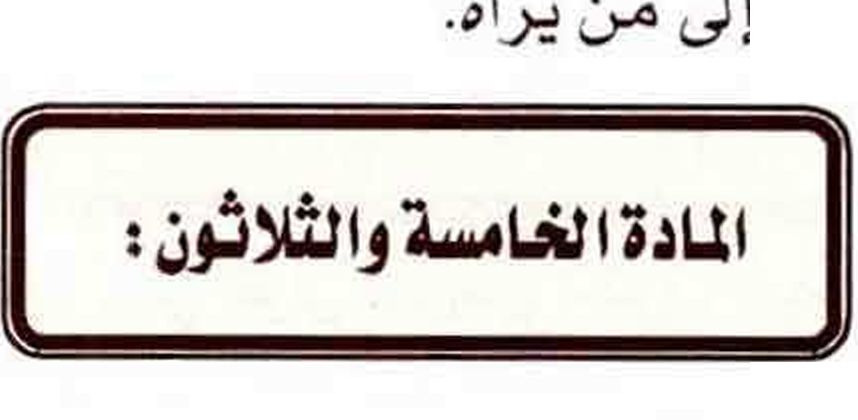 يرصد من يقوم بتصحيح الاختباز النهائي الدرجات التي
يحصل عليها الطلاب في كشوف رصد الدرجات المعدة لذلك ويوقع عليها، ثم يصادق عليها رئيس القسم.
لا يجوز اختبار الطالب في أكثر من مقررين في يوم
واحد ، ولمجلس الجامعة الاستثناء من ذلك
لا يسمح للطالب بدخول الاختباز النهائي بعد مضي نصف ساعة من بدايته، كما لا يسح له بالخروح من الاختبار قبل مضي نصف ساعة من بدايته.
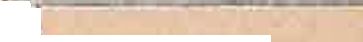 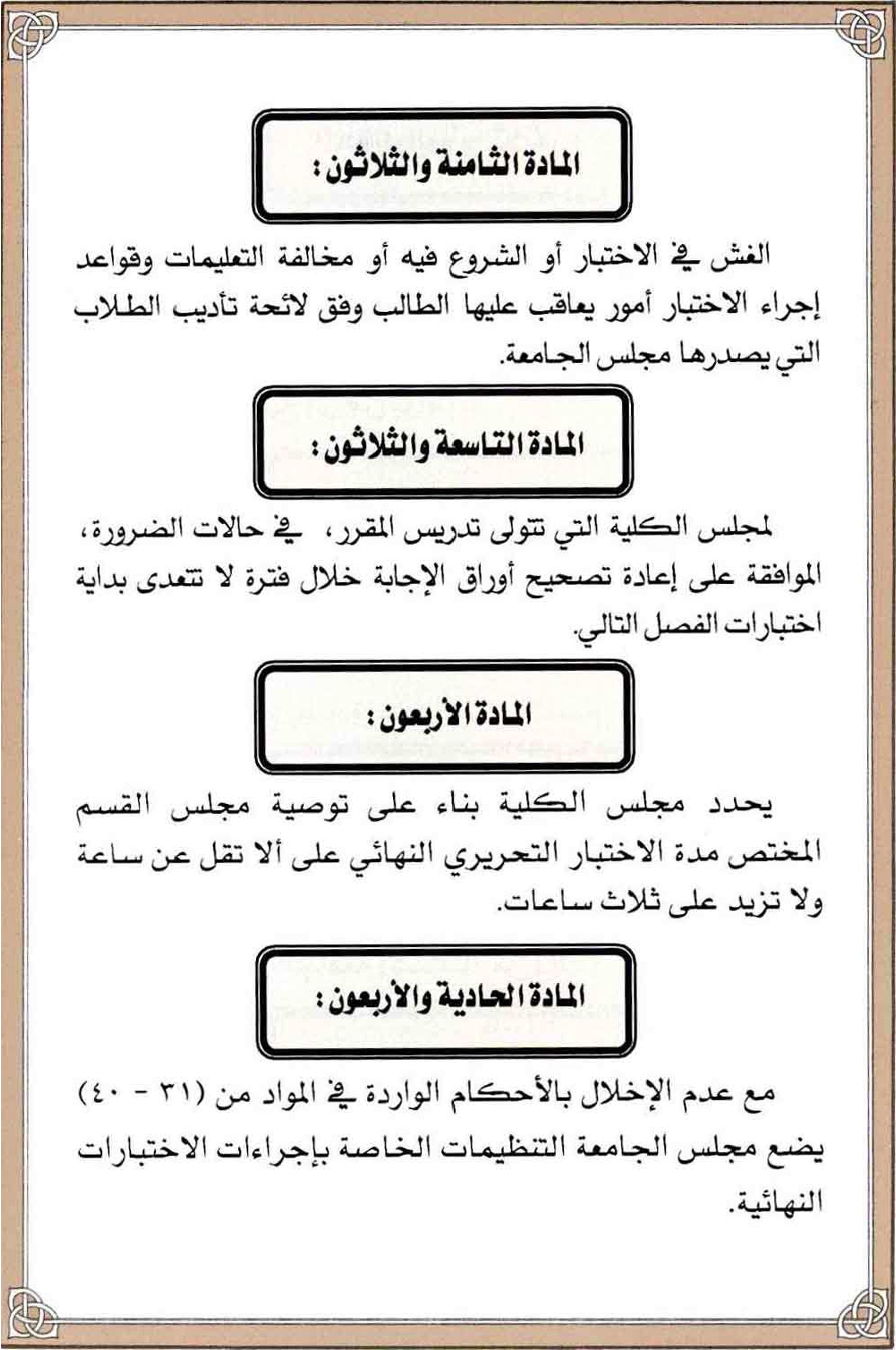 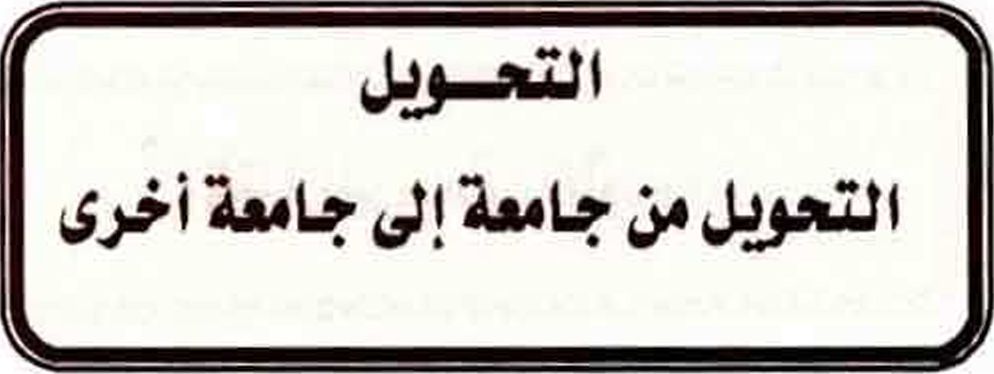 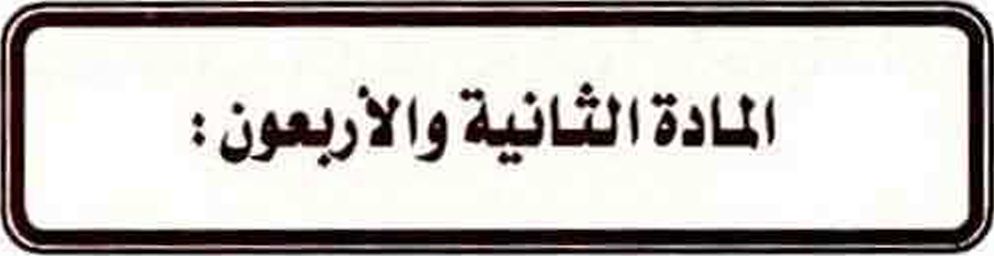 يجوز قبول تحويل الطالب من خارح الجامعة وفق الضوابط 'لآتية:
(٠) أن يكون الطالب قد درس في كلية أو جامعة معنرف
بها.
(ب) ألا يكون مغصولا من الجامعة المحول منها 'لأسباب تأديبية.
(ج) أن تنطبق عليه شروط التحويل التي يحددها مجلس الحامعة.
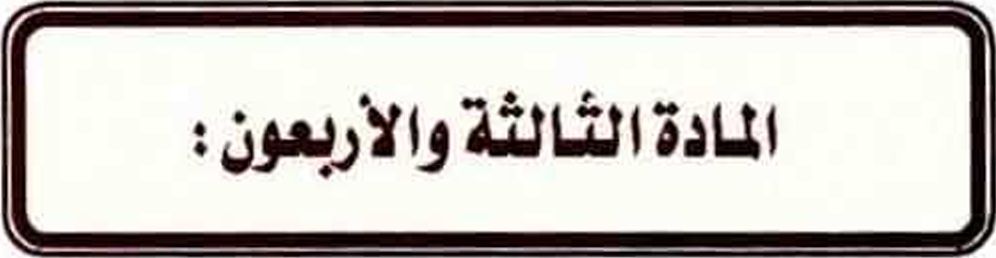 يقوم مجلس الكلية بمعادلة المقررات التي درسها ا تطا لب خارج الجامعة بناء على توصية ا'لأقسام التي تقدم هند المقررات، وتثبت في السجل 'الأكاديمي للطالب المقررات التي عود لت له، ولا تدخل في احتساب معدله التراكمى.
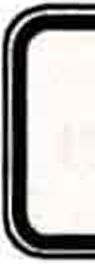 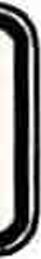 الهادة الرابعة والاربعون ة
إذا اتضح بعد تحويل الطالب أنه سبق فصله لأسباب تأديبية فيعلن قيده ملس من تاريخ قبول تحويله للجامعة.
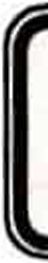 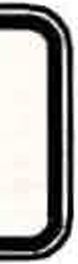 الهادة الخاسة والأربعون ذ
يتم تسل الطالب فى أي فصل دراسي من جامعة إلى أخرى وفقا للإجراء'ت والمواعيد المعلنة في الجامعة المحول إليها في ضوء الضوابط العامة للتحويل.
****
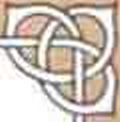 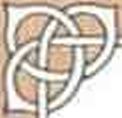 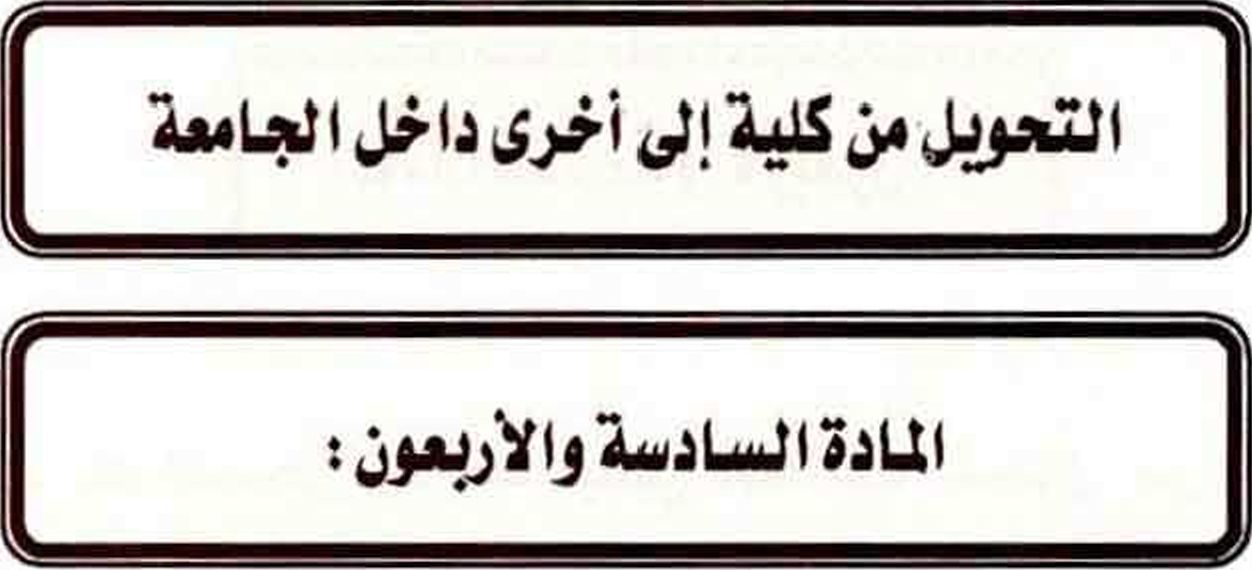 يجوز تحويل الطالب من كلية إلى أخرى داخل الجامعة وفقأ للضوابحد التي يقرها مجلس الجامعة.
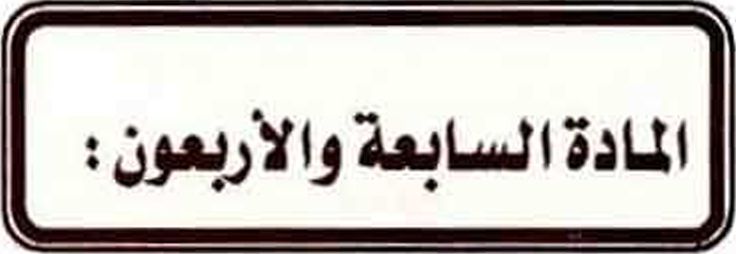 تثبت في السجل الاءكاديمي للطالب ا نحول من كلية إلى أخرى جميع المواد التي سبق له دراستها، ويشمل ذلك التقديرات والمعدلات الفصلية والتراكمية ضوال دراسته في الحامعة.
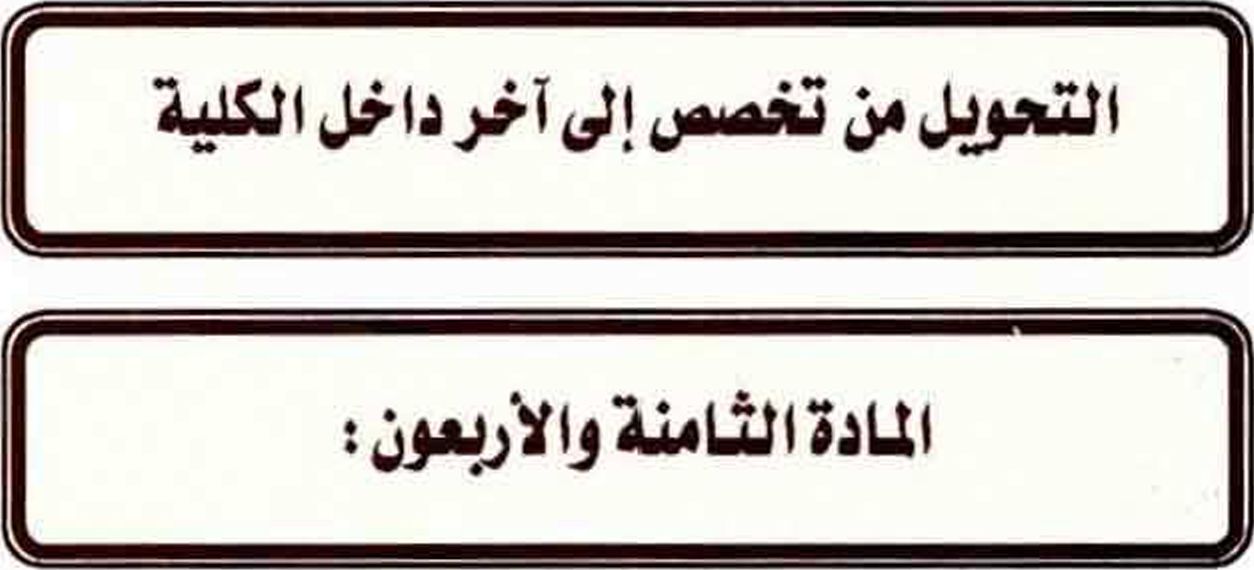 يجوز للطالب بعد موافقة عميد اسلية التحويل من تخصص إلى تخصص آخر داخل الخلية وفة , ضوابحد يضعها مجلس الجامعة.
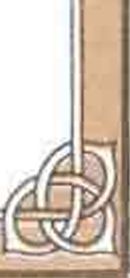 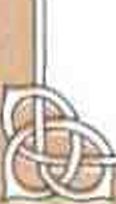 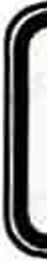 الهالة التاسعة والآربعون ة
تثبت في السجل الأكاديمي للطالب المحول من تخصص إلى آخر جميع المواد التي نعبق له دراستها، ويشمل ذلك التقديرات والمعدلات الفصلية وا لترا كمية هلوا ل دراسته في الجامعة.
****
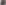 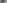 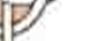 الطالب الزانر المادة الخمسون ٠٠
١لحلالب الزاثر هو الذي يقوم بدراسة بعض المقررات في
جامعة آخرى آو في فرع من فروع الجامعهء التي ينتمي!ليها دون
تحويله، وتعادل له المواد ابتي درسها وفقا للضوابط الآتية: (أ) موافقة الفلية التي يدرس فيها مسبقا على الدراسة. (ب) أن تكون ا لدراسة في كلية آو جامعة معنرف بها. (ج) أن يكون المقرر الذي يدرسه الطالب خارج الجامعة معادلأ أو (مكافثأ) في مفرداته لأحد المقررات التي
تتصعمنها متطلعات التخرج.
(د) إذا خانت دراسة الطالب الزائر في فرع من فره ء الجامعة التي ينتمي إليها الطالب فتتم المعاملة طبقا للعادة(٤٧).
(هد) يحدد مجلس الجامعة الحد الاءقصى لنسبة الوحدات الدراسية التي يمكن احتسابها من خارج الجامعة للطالب الزاثر.    ؛
(و) لا تحتسب معدلات المقررات التي تتم معادلتها للطالب الزاثر من الجامعة الاخرى ضمن معدله الذراكمي وتثبت المقررات في سجله الاكاديمي.
(ز) أي شروط أخرى يضعها مجلس الجامعة.
٠***
1
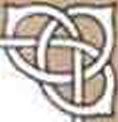 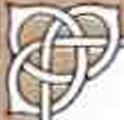 ١
احكامعامة
الادةالحاديةواسون٠.
0
تلغي هند اللائحة ما سبقها من لواثح لتنظيم الدراسة والاختبارات المعمول بها ث المرحلة الجامعية.
الهادة الثانية والخمسون ة
لمجلس الجامعة وضع قواعد تنفيذية بما لا يتعارض مع أحقام هذه اللائحة.
الادذاثلأذو|سون٠
لمجلعس التعليم العالي حق تفسير هذه اللائحة.
1
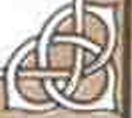 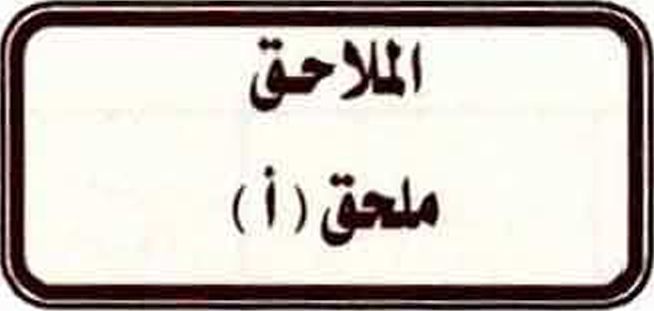 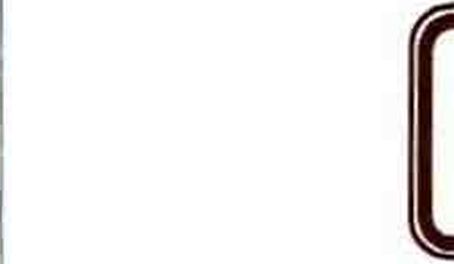 السجل الاكاد يمي ورمو زاققديرات
السجل الأكاديمي٤
هو بيان يوضح سير الطالب الدراسي، نشمل المقررات التي يدرسها في كل فصل دراسي برموزها وأرقامها وعدد وحداتها ١لمقررة والتقديرات التي حصل عليها ورموز وقيم تلك ا لتقديرا ت، كما يوضح ا لسجل ا لمعدل ا لفصلي وا لمعدل التراكمي وبيان التقدير العام بالإضافة إلى المقيرات التي أعفي منها الطالب المحول.    ا ا
....
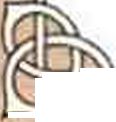 رموزالتقديرات
شاو لصابال٠دلاسيوالازاص
اضلاهول؛
مجموع النقاط (٣٦,٢٥)
مجموع النقاهد (٤٨.٢٥)
معدل الغصل الأول -
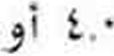 مجموع الوحدات (١٢)
محموء الوحدات(١٢)
الغصلالثاذي٤
٤٦    ٣٤
معدل النصل الثاني ء - = ٣٨٣ أو
١٢
_ت٢٨٣
١٢
مجموع النقاط
(ه٤٨.٢ + ٤٦)    (٣٦٢٥ +٣٤)
المعدل التراكمي =_= ٩٣ ٣ أو -= ٢,٩٢
سأز|لوبدات    (١٢ + ١٢)